УНИО «Малая Академия» 
МБОУ гимназия № 7 имени К.В.Покровского
«ГОВОРЯЩИЙ» РЮКЗАК
Работу выполнила ученица 2 «А» классаЕвгения Л.Руководитель:
учитель английского языка 
Бубнович Евгения Алексеевна
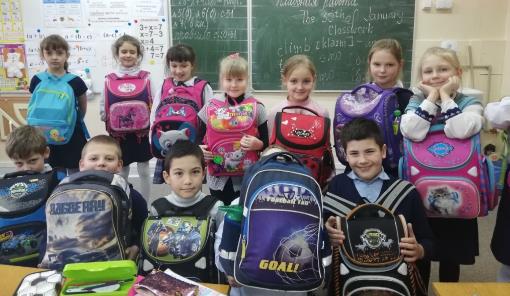 АНГЛИЙСКИЕ СЛОВА ВОКРУГ НАС
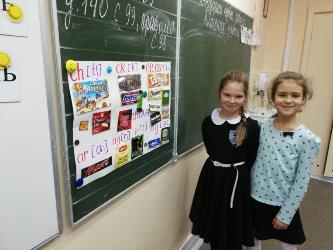 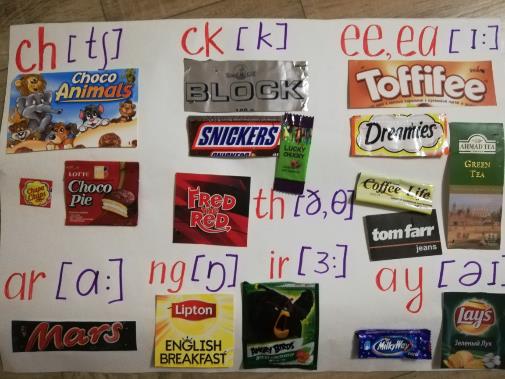 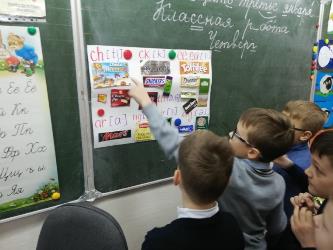 Цель: 
исследовать английские надписи на рюкзаках одноклассников.






Задачи: 
Обратить внимание детей на английские надписи;
Увеличить словарный запас по английскому языку;
Научиться пользоваться электронным словарём.
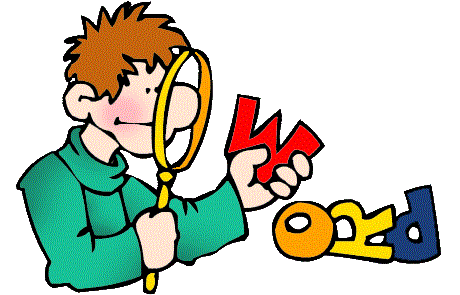 Английская надпись на рюкзаке
Перевод надписи
МЕЖДУНАРОДНЫЕ СЛОВА
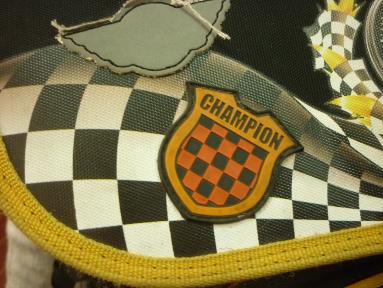 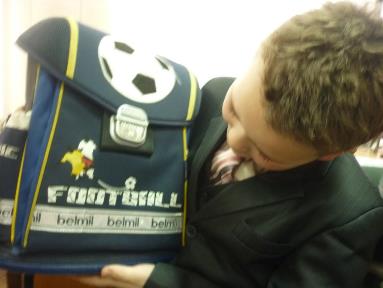 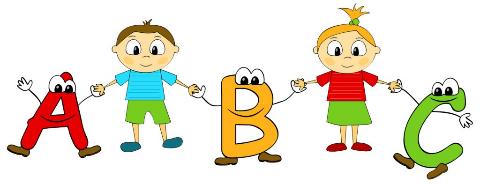 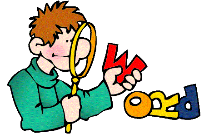 ЧАСТИ РЕЧИ
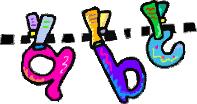 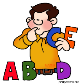 ГРАММАТИЧЕСКИЕ ПРАВИЛА
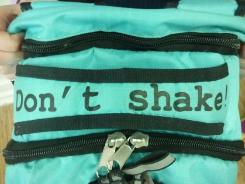 Отрицательная форма 
глагола настоящего времени don’t + V
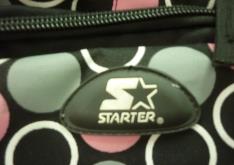 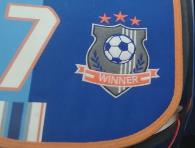 Суффикс существительного 
                           -er
Окончание -s существительных мн.ч.
Girls
Boys
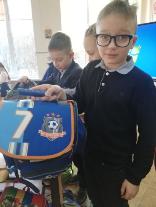 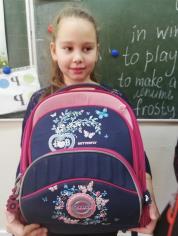 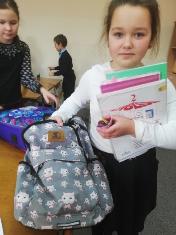 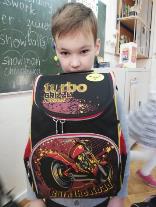 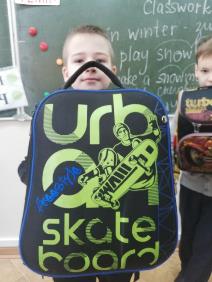 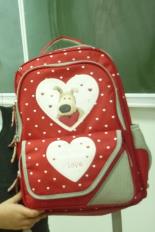 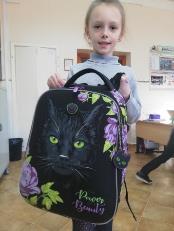 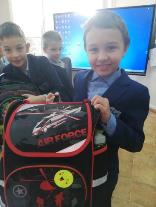 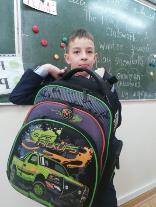 Обращайте внимание на английские надписи и переводите их!
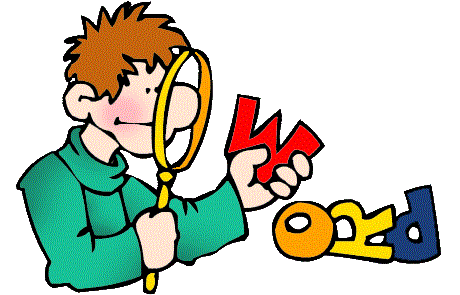